Федеральная служба по экологическому, 
технологическому и атомному надзору. Забайкальское управление Ростехнадзора
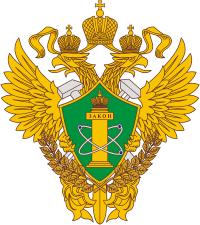 Особенности разрешительной деятельности  в сфере предоставления государственных услуг
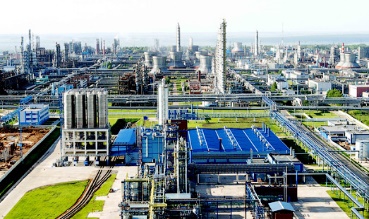 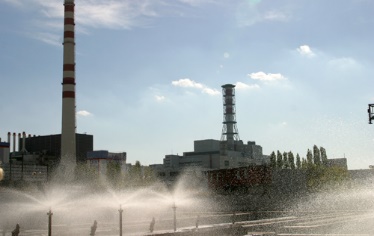 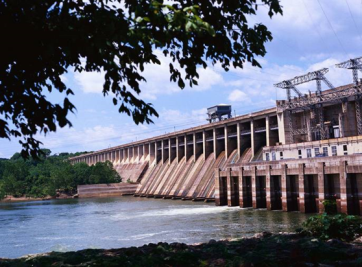 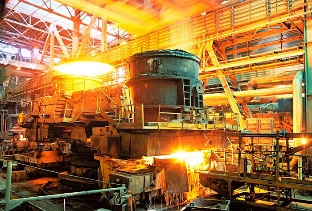 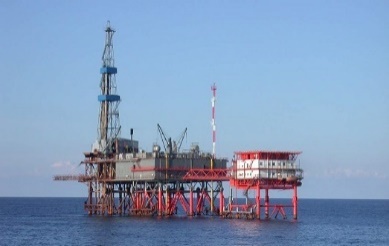 20 февраля 2025 года
1
РОСТЕХНАДЗОР
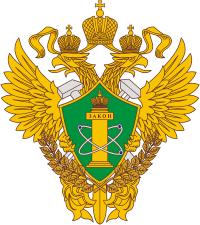 Государственные услуги в электронной форме
https://www.gosnadzor.ru/service/State%20services/index.php
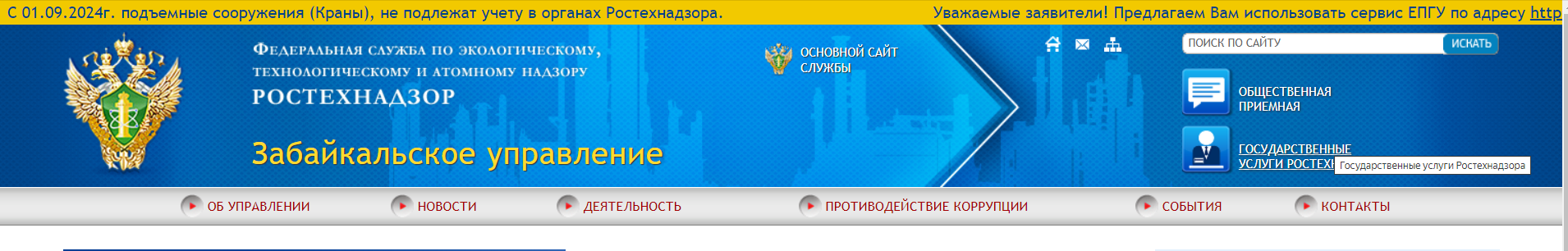 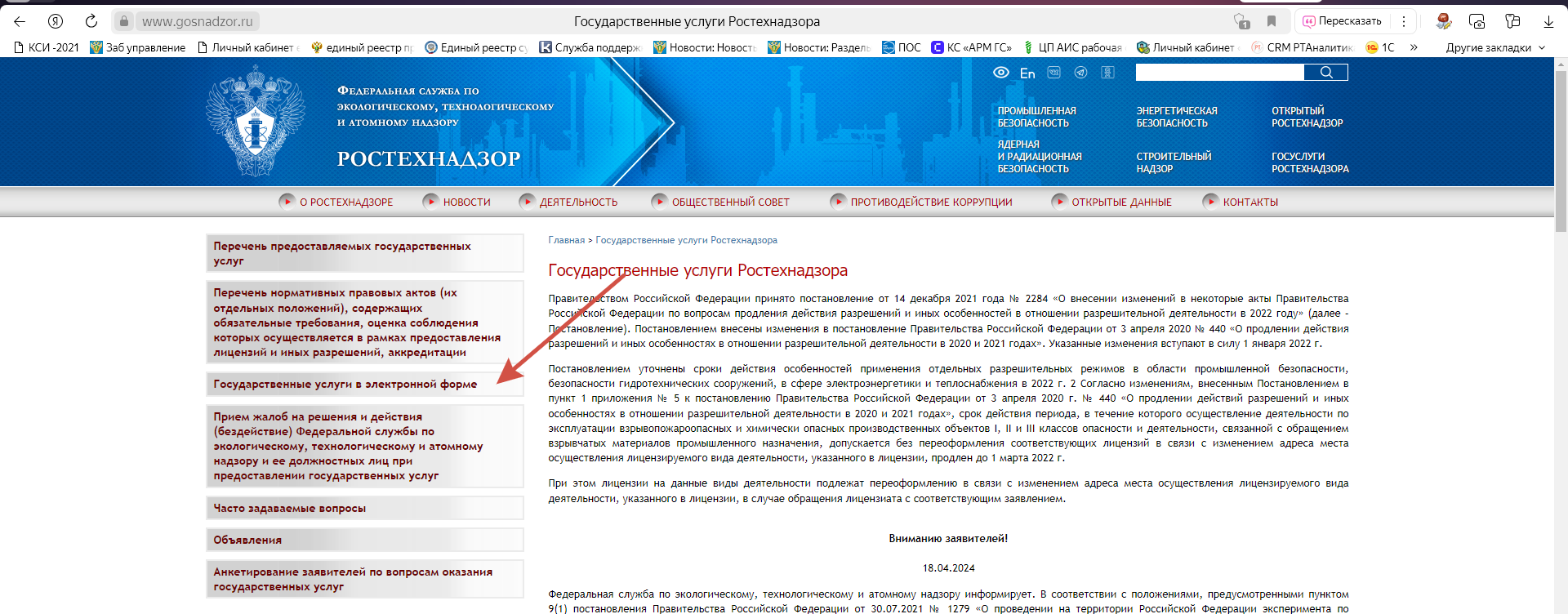 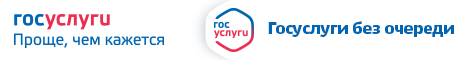 2
РОСТЕХНАДЗОР
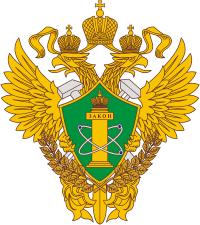 Лицензирование отдельных видов деятельности.
С 1 марта 2025 года вступает в силу Постановление Правительства РФ от 21.10.2024 № 1410, которое вносит изменения в Положение, утверждённое постановлением Правительства РФ от 12.10.2020 № 1661 «О лицензировании эксплуатации взрывопожароопасных и химически опасных производственных объектов I, II и III классов опасности». 

       С 1 марта 2025 года при подаче заявления для получения лицензии больше не потребуется прилагать копии документов, будет достаточно их реквизитов. Также сокращается перечень сведений, подаваемых с заявлением;



       С 1 марта 2025 года заявление подается по месту регистрации юридического лица или индивидуального  предпринимателя, в не зависимости от класса опасности опасного производственного объекта.
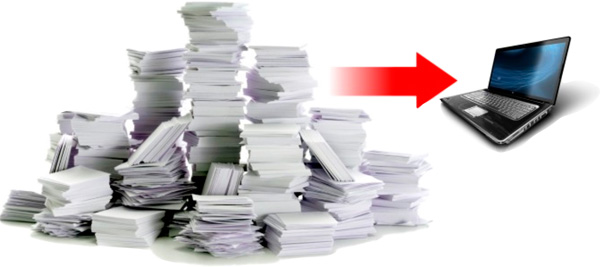 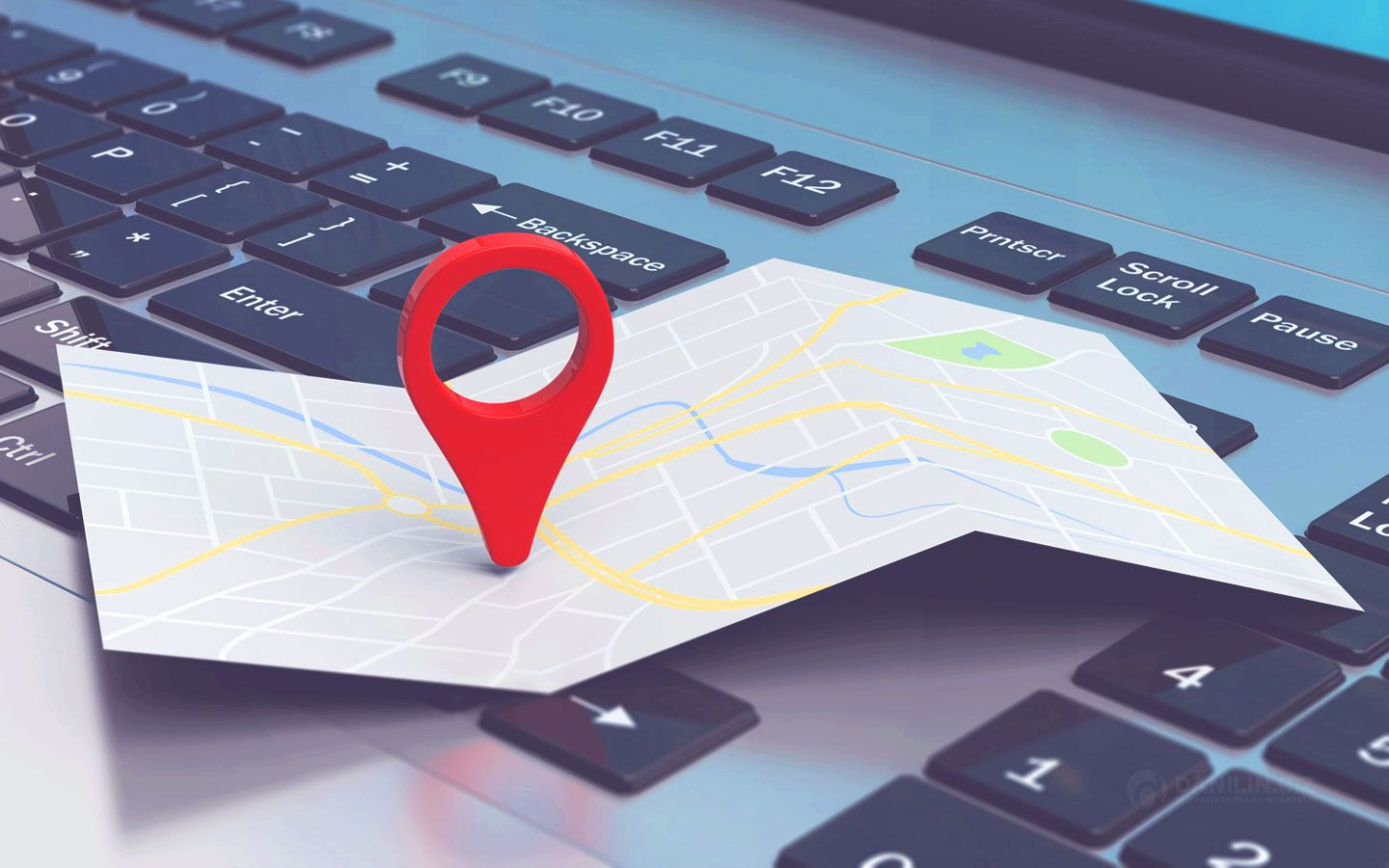 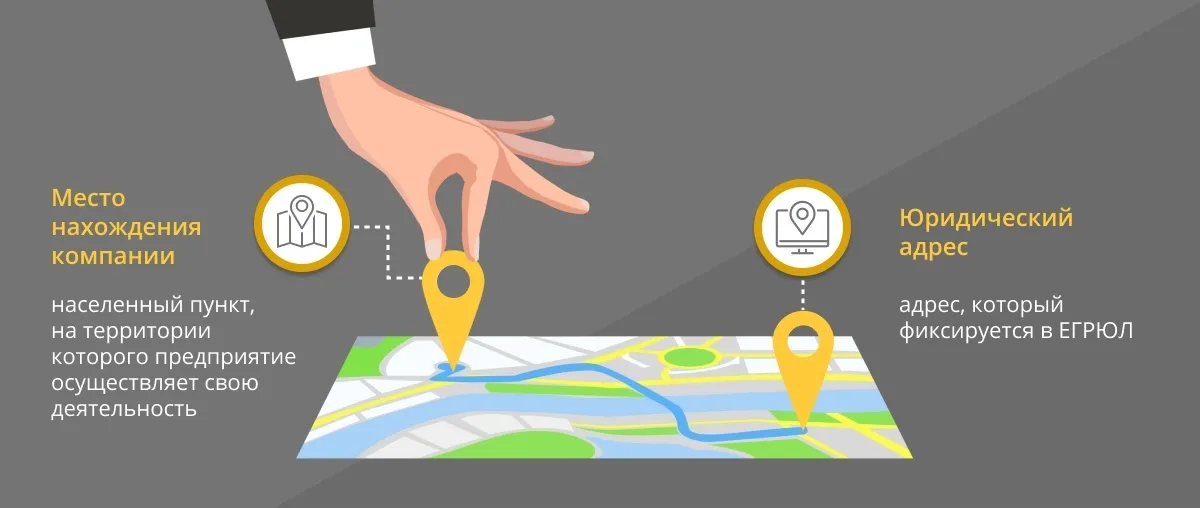 3
РОСТЕХНАДЗОР
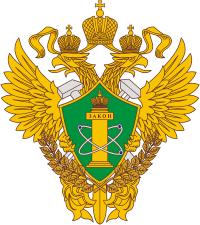 ВЕДЕНИЕ РЕЕСТРА ЭКСПЕРТИЗЫ ПРОМЫШЛЕННОЙ БЕЗОПАСНОСТИ
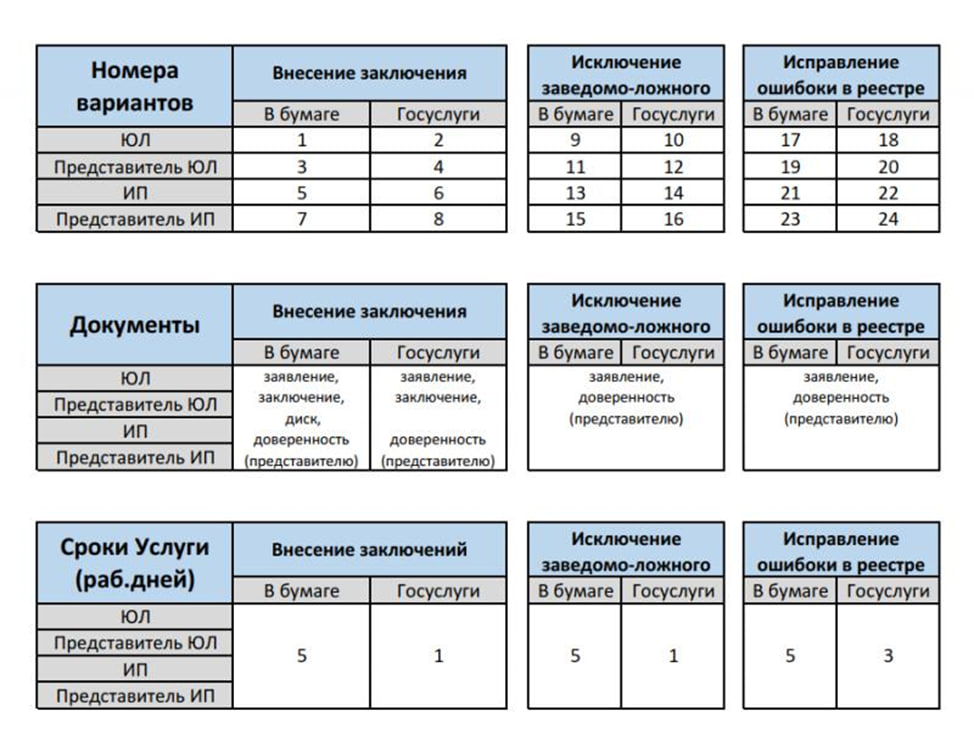 Приказ Ростехнадзора от 29.01.2025 № 30 «Об утверждении Административного регламента Федеральной службы по экологическому, технологическому и атомному надзору по предоставлению государственной услуги «Внесение заключения экспертизы промышленной безопасности в реестр заключений экспертизы промышленной безопасности, а также исключение сведений из указанного реестра».
Начало действия документа 22.02.2025г.
4
РОСТЕХНАДЗОР
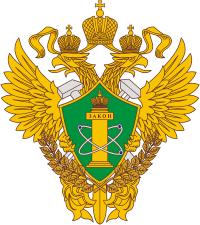 поРЯДОК ДОПУСКА В ЭКСПЛУТАЦИЮ ТЕПЛО- И  ЭНЕРГОУСТАНОВОК
Постановление Правительства РФ от 04.12.2024 N 1711
Начало действия документа 01.03.2025 .
5
РОСТЕХНАДЗОР
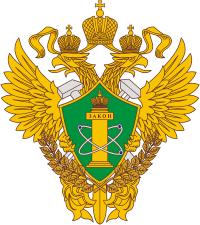 ПРеИМУЩЕСТВА ПОЛУЧЕНИЯ ГОСУДАРСТВЕННЫХ УСЛУГ В  ЭЛЕКТРОННОМ ВИДЕ
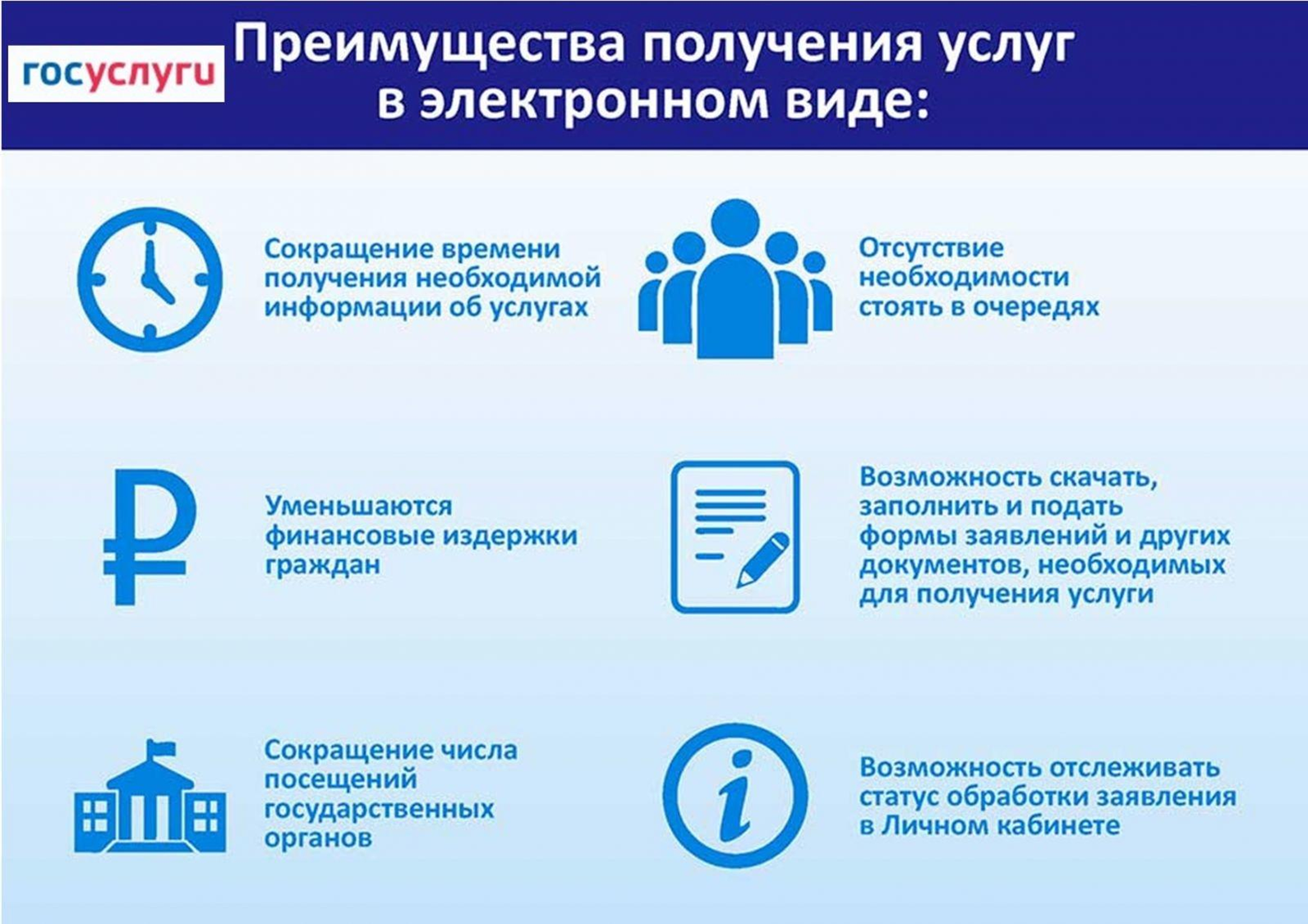 2024 год 

Доля заявлений по государственным услугами функциям, поданных в управление через ЕПГУ от общего количества, составляет 15 %. 

       Наилучшие показатели по доле заявлений по государственным услугам, поданных в управление через ЕПГУ от общего количества, по следующим государственным услугам и функциям: 
Лицензирование деятельности по производству маркшейдерских работ- 100%;
Ведение реестра заключений экспертизы промышленной безопасности -39%;
Лицензирование деятельности по эксплуатации взрывопожароопасных и химически опасных производственных объектов I, II и III классов опасности- 19 %;
Организация проведения аттестации по вопросам промышленной безопасности, по вопросам безопасности гидротехнических сооружений, безопасности в сфере электроэнергетики- 16%.
6
Спасибо за внимание!
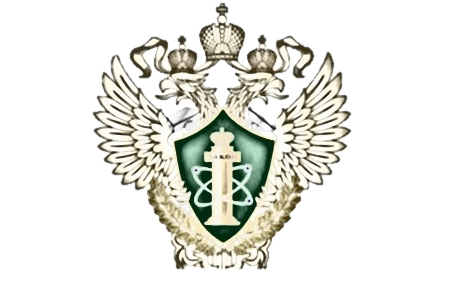 7